Question to the Board“Should we eliminate the presentation requirement for Business Assistance Applicants?”
Yes (Pros)
It is not in the Policy for award process.
Simplifies the timeline, eliminates an extra meeting
Based on documents submitted, most equitable. 
Some may not be good at presentations or have the time to conduct one.
Our Latino Outreach says this would pose a challenge to applicants.
Because it’s a matching grant program, interviews may be an overreach.
No (Cons)
Allows for potential creativity in applicant’s proposal.
If someone is not good at writing, one may be good at speaking.
Midtown Crossings
Garrett C Sabourin, GO Bond Principal Engineer
October 19, 2023
Midtown Projects
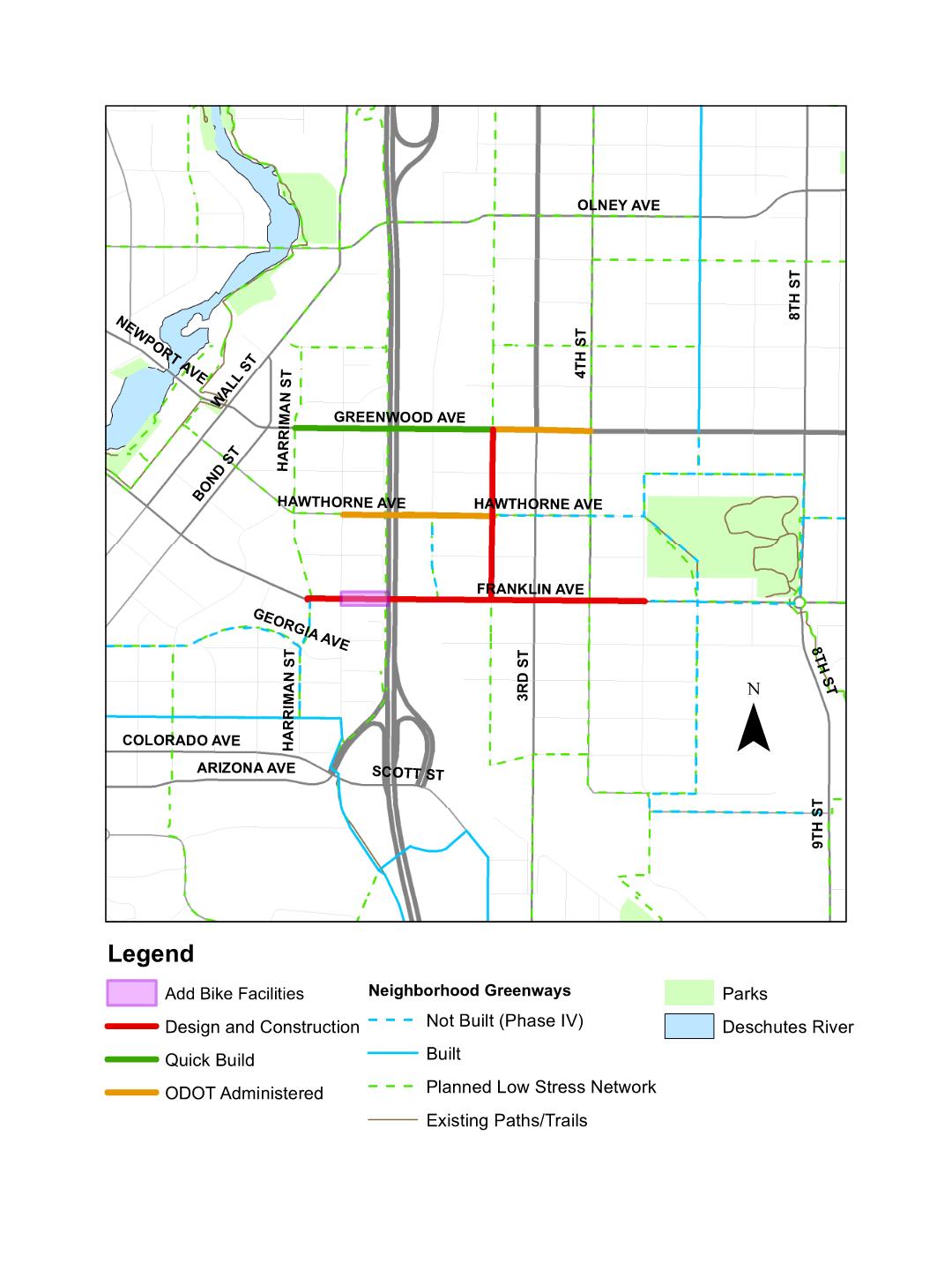 1. Oregon DOT Administered Projects (Federal/State Funds)
Hawthorne Overcrossing: Harriman to 2nd Strees Greenwood Ave: 2nd to 4th 

2. City Administered Midtown Projects
Greenwood Quick-Build (Phase I): Harriman to 2nd St
2nd Street: Greenwood to Franklin
Franklin Corridor: Harriman to 5th
Hawthorne Concept Refinement

3. Remaining Midtown Projects – Funding Dependent 
Greenwood Full-Build (Phase II)*
Hawthorne Corridor: Juniper to Drake Parks

*Greenwood quick-build monitored for one-year prior to full-build option considerations
[Speaker Notes: Quicker option, hybrid option to address tboc/caab recommendations
Not enough funding for Hawthorne, which is also a much longer project to deliver
Continue to pursue grants and more TIF coming as development takes hold in Core.
Greenwood: 
2nd/Greenwood improvement
Identify other improvement opportunities in combination with stormwater improvements]
ESTIMATED PROJECT SCHEDULE
Greenwood Quick-Build (Phase I)
Install Quick-Build
DESIGN
Second Street
City Led Progressive Design-Build Contract
CONSTRUCTION
DESIGN
Franklin Ave
CONSTRUCTION
Hawthorne Concept Refinement
Concept Refinement Complete
ODOT: Hawthorne Overcrossing
DESIGN
CONSTRUCTION
ODOT: Greenwood ARTS
Construction Complete: 2nd to 4th
DESIGN
*Schedule to be refined following procurement of design and construction services
**City of Bend facilitated projects under sole progressive design-build project
Funding (Hawthorne & BURA)
*Other potential grants include: Oregon Community Paths, Federal Community Funding
NEXT STEPS
Secure Grant Awards and receive City Council approval 
Initiate City administered Midtown Connections Project
Includes:
Greenwood Quick-Build
2nd Street, Franklin Ave (Harriman to 5th)
Hawthorne Overcrossing Concept Refinement.  
Current Schedule:
December 2023: Council award 
Working with ODOT to manage and facilitate federal funds for design and construction of Hawthorne Overcrossing
Anticipating FHWA Agreement approval in January 2024
City Council upcoming updates: 
Greenwood Quick-Build Performance/Feedback
Hawthorne Concept Refinement
Budget Refinement with actual construction costs
Hawthorne Overcrossing Direct Approach
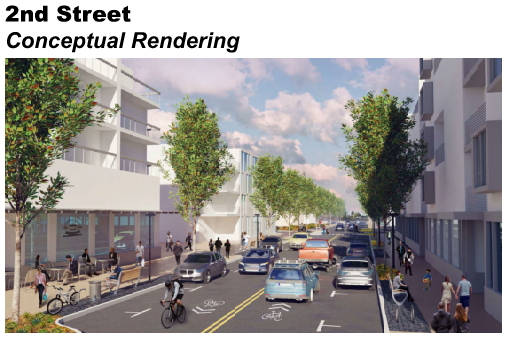 *Reference Core Area Report (Action plan for Core Area)
To obtain this information in an alternate format such as Braille, large print, electronic formats, etc. please contact [Project Manager or Document Creator] at [email] or [telephone number]; Relay Users Dial 7-1-1.